Teknologiateollisuuden Talousnäkymät 7.8.2018
Pääekonomisti Jukka Palokangas
7.8.2018
Teknologiateollisuus
1
Teknologiateollisuus – Suomen suurin elinkeino
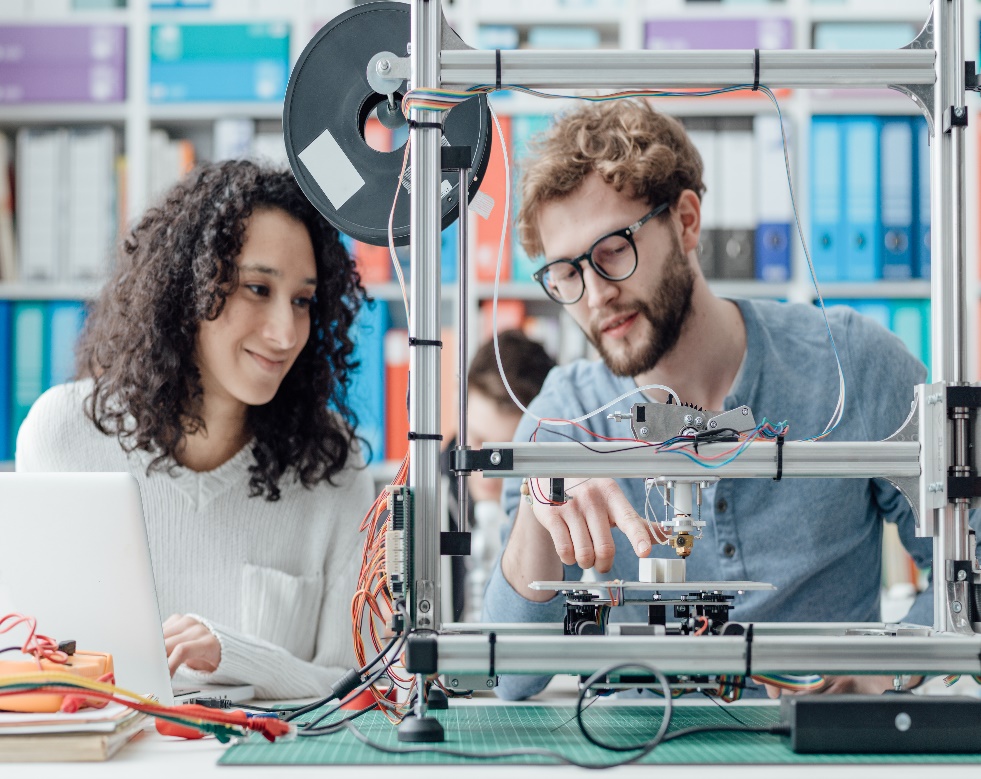 51 % Suomen koko viennistä.
Alan yritykset investoivat Suomessa vuosittain noin 5,0 miljardia euroa.
70 % Suomen koko elinkeinoelämän t&k –investoinneista Suomessa.
Alan yritykset työllistävät suoraan noin           310 000 ihmistä Suomessa.                                     
Teknologiateollisuus ry on EK:n suurin jäsenliitto – 1 600 jäsenyritystä.
7.8.2018
Teknologiateollisuus
2
Teknologiateollisuuden liikevaihto Suomessa kasvoi 6 % tammi-huhtikuussa                           Kasvusta puolet oli tuottajahintojen nousua, puolet volyymikasvua
Kausipuhdistetut teollisuuden ja palveluiden liikevaihtokuvaajat
Lähde: Macrobond, Tilastokeskus
7.8.2018
Teknologiateollisuus
3
Teknologiateollisuuden liikevaihto Suomessa kasvoi kaikilla päätoimialoilla tammi-huhtikuussa
Kausipuhdistetut teollisuuden ja palveluiden liikevaihtokuvaajat
Osuudet liikevaihdosta 2017: kone- ja metallituoteteollisuus 41 %, elektroniikka- ja sähköteollisuus 20 %, tietotekniikka-ala 17 %, metallien jalostus 14 %, suunnittelu ja konsultointi 8 %
Lähde: Macrobond, Tilastokeskus
7.8.2018
Teknologiateollisuus
4
Teknologiateollisuuden* uudet tilaukset Suomessa pysyneet hyvällä tasolla
Miljoonaa euroa, käyvin hinnoin
*) Pl. metallien jalostus, pelialan ohjelmistoyritykset ja datakeskukset
Lähde: Teknologiateollisuus ry:n tilauskantatiedustelun vastaajayritykset, 
viimeisin tieto huhti-kesäkuu 2018.
7.8.2018
Teknologiateollisuus
5
Teknologiateollisuuden* tilauskanta Suomessa pysynyt hyvällä tasolla
Miljoonaa euroa, käyvin hinnoin
Yhteensä
*) Pl. metallien jalostus, pelialan ohjelmistoyritykset ja datakeskukset
Lähde: Teknologiateollisuus ry:n tilauskantatiedustelun vastaajayritykset, 
viimeisin tieto 30.6.2018.
7.8.2018
Teknologiateollisuus
6
Teknologiateollisuuden yritysten saamissa tarjouspyynnöissä* käänne heikompaan
*) ”Onko tarjouspyyntöjen määrässä viime viikkoina näkyvissä oleellista vähenemistä tai lisääntymistä, kun verrataan tilannetta noin kolme kuukautta sitten vallinneeseen tilanteeseen”. Saldoluku = niiden yritysten osuus, joissa tarjouspyyntöjen määrä on lisääntynyt – niiden yritysten määrä, joissa tarjouspyyntöjen määrä on vähentynyt.
Lähde: Teknologiateollisuus ry:n tilauskantatiedustelu, 
viimeisin kyselyajankohta heinäkuu 2018.
7.8.2018
Teknologiateollisuus
7
Teknologiateollisuuden saamat tarjouspyynnöt ennakoivat heikompaa tilauskehitystä syksyllä
*) Neljän vuosineljänneksen liukuva keskiarvo 
Lähde: Teknologiateollisuus ry:n tilauskantatiedustelun vastaajayritykset.
7.8.2018
Teknologiateollisuus
8
Teknologiateollisuuden henkilöstö Suomessa on kasvanut tänä vuonna 10 000:lla
Lähde: Tilastokeskus, Teknologiateollisuus ry:n henkilöstötiedustelu
7.8.2018
Teknologiateollisuus
9
Teknologiateollisuus rekrytoi Suomessa tammi-kesäkuussa 26 000 ihmistä, 42 500 vuonna 2017
Lähde: Teknologiateollisuus ry:n henkilöstötiedustelu
7.8.2018
Teknologiateollisuus
10
Suomen talouskasvun vahvuus on uhattuna
7.8.2018
Teknologiateollisuus
11
Bruttokansantuotteen takamatkan kurominen umpeen edellyttää Suomessa 3,0 %:n talouskasvua vuosittain 2018-2023
*) IMF:n ennuste euroalueelle huhtikuussa 2018: 2,4 % vuonna 2018, 2,0 % vuonna 2019, 1,7 % vuonna 2020, 1,5 % vuonna 2021, 1,5 % vuonna 2022, 1,4 % vuonna 2023
Lähde: IMF, Macrobond, Teknologiateollisuus ry
7.8.2018
Teknologiateollisuus
12
Maailmankaupan kasvu hidastuu 
Viennin määrän kehitys
Lähde: Macrobond, The CPB Netherlands Bureau for Economic Policy Analysis
7.8.2018
Teknologiateollisuus
13
Suomen vienti on jäänyt kilpailijamaiden kehityksestä
Lähde: Macrobond, Eurostat
7.8.2018
Teknologiateollisuus
14
Teollisuustuotteiden syksyn liikevaihdon kasvusta huomattavin osa on tuottajahintojen nousua	       Kauppasota nostaa entisestään välituotteiden hintoja
Lähde: Tilastokeskus (tuottajahintaindeksit)
7.8.2018
Teknologiateollisuus
15
Teollisuuden tuotannolliset ja T&K-investoinnit Suomessa eivät ole yltäneet 2007-2008 tasolle
Miljardia euroa, kiintein 2010 hinnoin
*) Sisältää ohjelmistoinvestoinnit
Lähde: Tilastokeskus, Kansantalouden tilinpito, EK:n investointitiedustelu kesäkuu 2018 (yritysten suunnitelmat vuodelle 2018)
7.8.2018
Teknologiateollisuus
16
Teollisuuden kokonaisinvestoinnit Suomessa ovat pienemmät kuin pääomien kuluminen
Miljardia euroa, kiintein 2010 hinnoin
*) Sisältää ohjelmistoinvestoinnit
Lähde: Tilastokeskus, Kansantalouden tilinpito, EK:n investointitiedustelu kesäkuu 2018 (yritysten suunnitelmat vuodelle 2018)
7.8.2018
Teknologiateollisuus
17
Teollisuuden tuotannolliset investoinnit Suomessa ovat nyt pääomien kulumisen suuruiset
Miljardia euroa, kiintein 2010 hinnoin
Lähde: Tilastokeskus, Kansantalouden tilinpito, EK:n investointitiedustelu kesäkuu 2018 (yritysten suunnitelmat vuodelle 2018)
7.8.2018
Teknologiateollisuus
18
Teollisuuden tuotannollista pääomaa Suomessa on hävinnyt merkittävästi, erityisesti 2008 jälkeen
Miljardia euroa, kiintein 2010 hinnoin
Lähde: Tilastokeskus, Kansantalouden tilinpito, EK:n investointitiedustelu kesäkuu 2018 (yritysten suunnitelmat vuodelle 2018)
7.8.2018
Teknologiateollisuus
19
Yritysten investoinneille tulee luoda paremmat kannusteet

Toimitusjohtaja Sami Ensio
Innofactor Oyj
7.8.2018
Teknologiateollisuus
20
Esimerkkinä T&K&I: kilpailijamaat kannustavat yritysinvestointeja selvästi enemmän kuin Suomi
Yritysten saama julkinen T&K&I –tuki, prosenttia suhteessa BKT:hen
Julkinen tuki yritysten T&K toimintaan suhteessa bruttokansantuotteeseen (suorat tuet ja verotuet)
Lähde: OECD
7.8.2018
Teknologiateollisuus
21
Hallituksella on vastuu toimintaympäristön kilpailukyvystä
Business Finlandin innovaatiotoiminnan määrärahat tulisi palauttaa välittömästi tasolle, millä ne olivat ennen vuotta 2008 – ja seuraavassa hallitusohjelmassa muiden pohjoismaiden tasolle:
Tuotekehitys on nyt entistäkin tärkeämpää, kun kaikki yritykset muuttuvat digiyrityksiksi
Yritysten investointeja tulee muillakin tavoilla tukea enemmän, näin toimivat muutkin kilpailijamaat
Investoinnit tukevat myös kotimaista palvelusektoria 
Kansainvälisesti kilpailukykyiseen koulutukseen on panostettava enemmän: 
Tämä koskee niin peruskoulua, ammatillista koulutusta, korkeakoulutusta ja jatkokoulutusta
Työtehtävien nopea muutos vaatii jatkuvaa uudelleenkoulutusta
Uudelleenkoulutuksen tulee tapahtua pääosin yhteiskunnan vetovastuulla
Ansiotuloverotuksessa ns. solidaarisuusvero tulee pikaisesti poistaa:
Solidaarisuusvero rankaisee monia asiantuntijatehtävissä toimivia henkilöitä ja haittaa korkean teknologian yritysten kilpailukykyä
Yrittäjyyden kannusteet on pidettävä kilpailukykyisinä:
Pääomaverotusta ei tule kiristää
On turvattava verotuksellisesti järkevät sukupolvenvaihdokset, jotta yritykset voivat jatkaa toimintaansa
7.8.2018
Teknologiateollisuus
22